Welcome to the Solent Business School
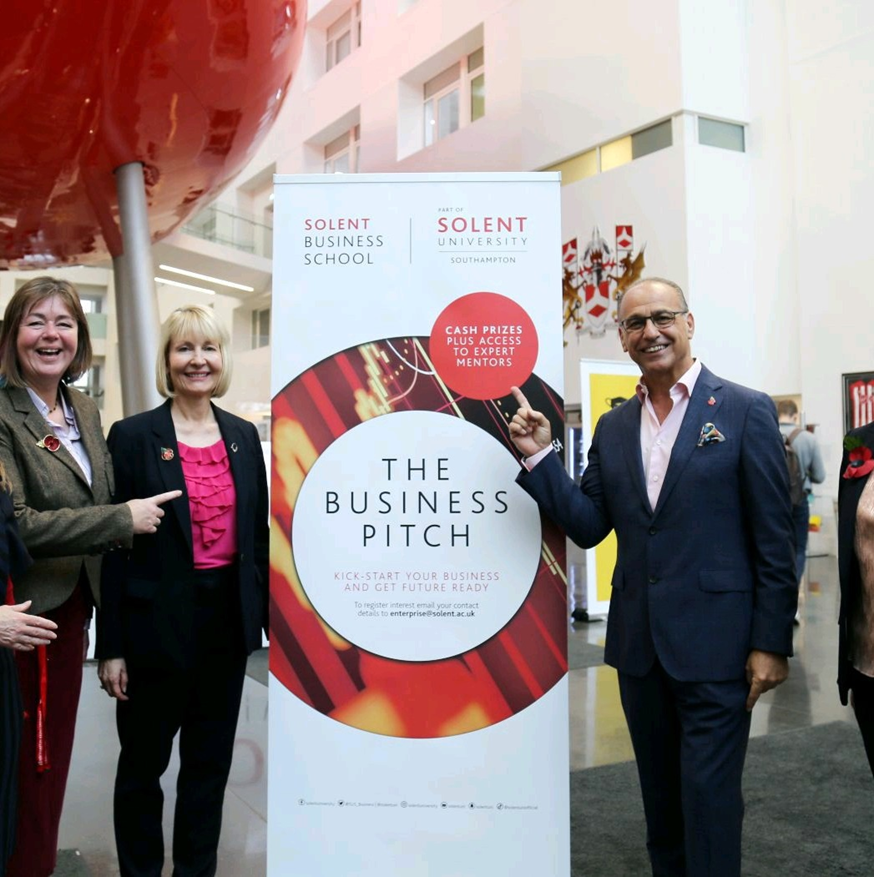 Joanne Hooker & Pilar Garrido Sanz
We are an excellent Business School
We hold the Chartered Association of Business Schools, Small Business Charter.  One of only 62 Business Schools to have this acknowledgement of excellence in working with SMEs
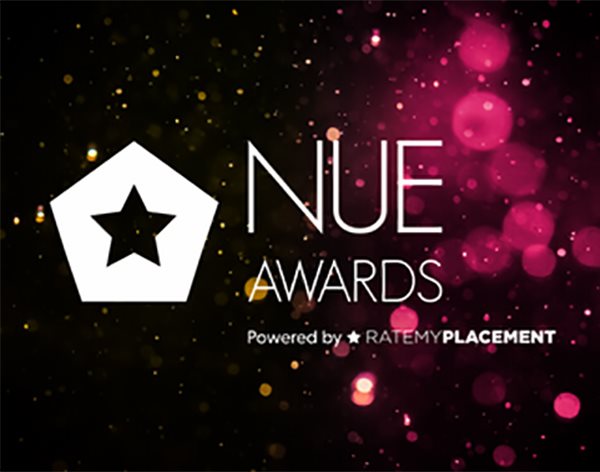 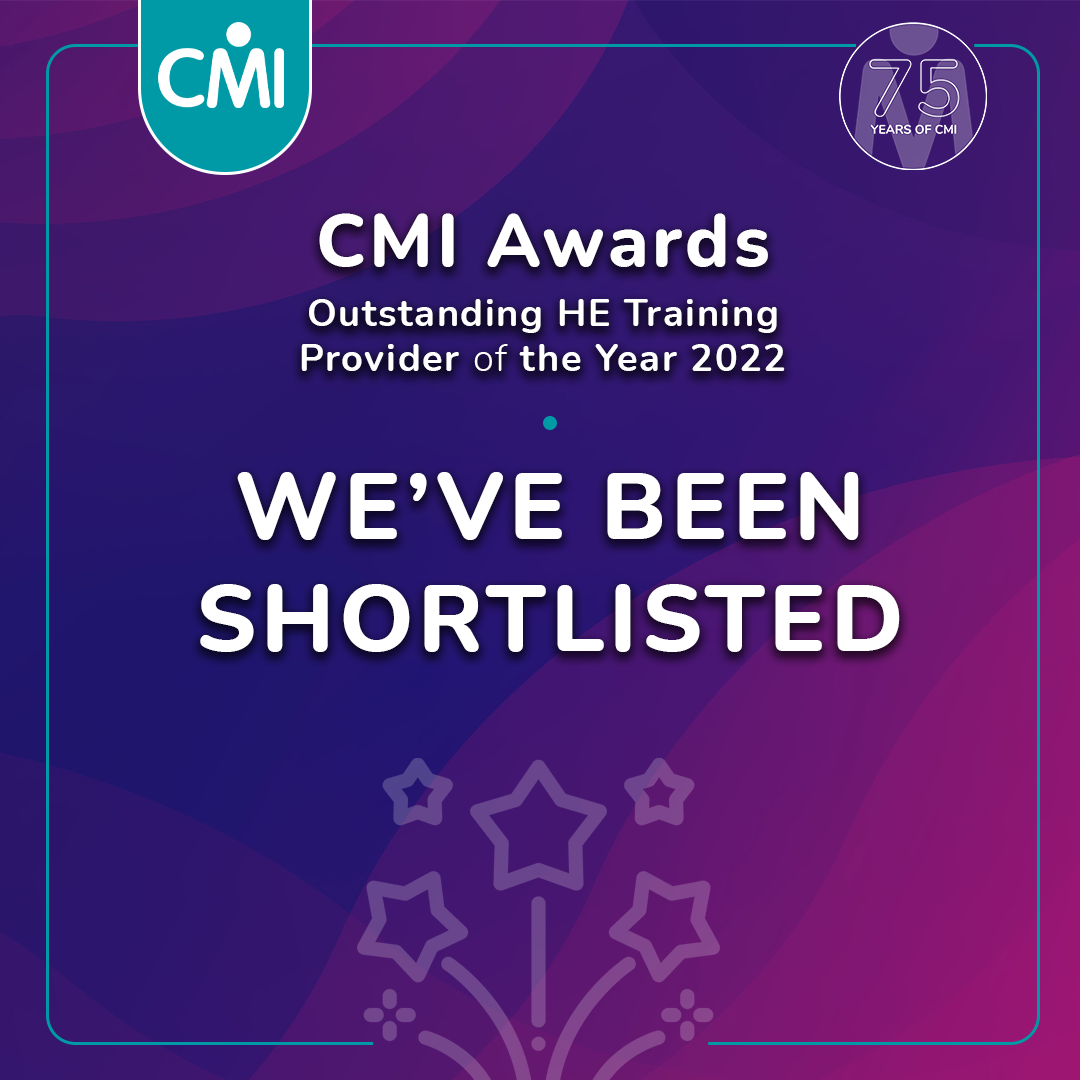 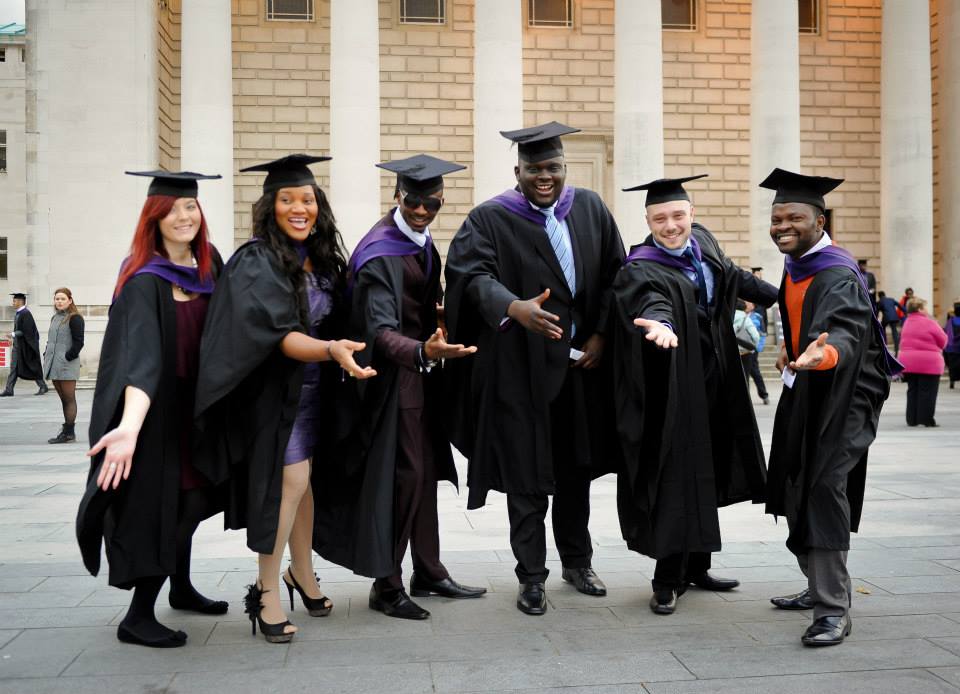 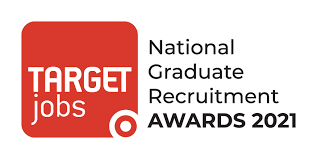 3rd in the UK for graduate business start-ups – top ten for 5 years running 
(HE-BCI
2
What Southampton Offers
Ancient history
Digital Tech Hub
Short listed for City of Culture 
Connected community
University friendly city
Easily connected to UK and world 
Beautiful location
3
Solent IMW
Dates:
TBC
Cost: 
 approx. £300.00 Includes: Bed & Breakfast,  some lunch and up to 2 dinners.

Accommodation:
Shared room in hotel for students 3 mins from Uni

Single staff room in separate hotel in city centre
Over 18 only
4
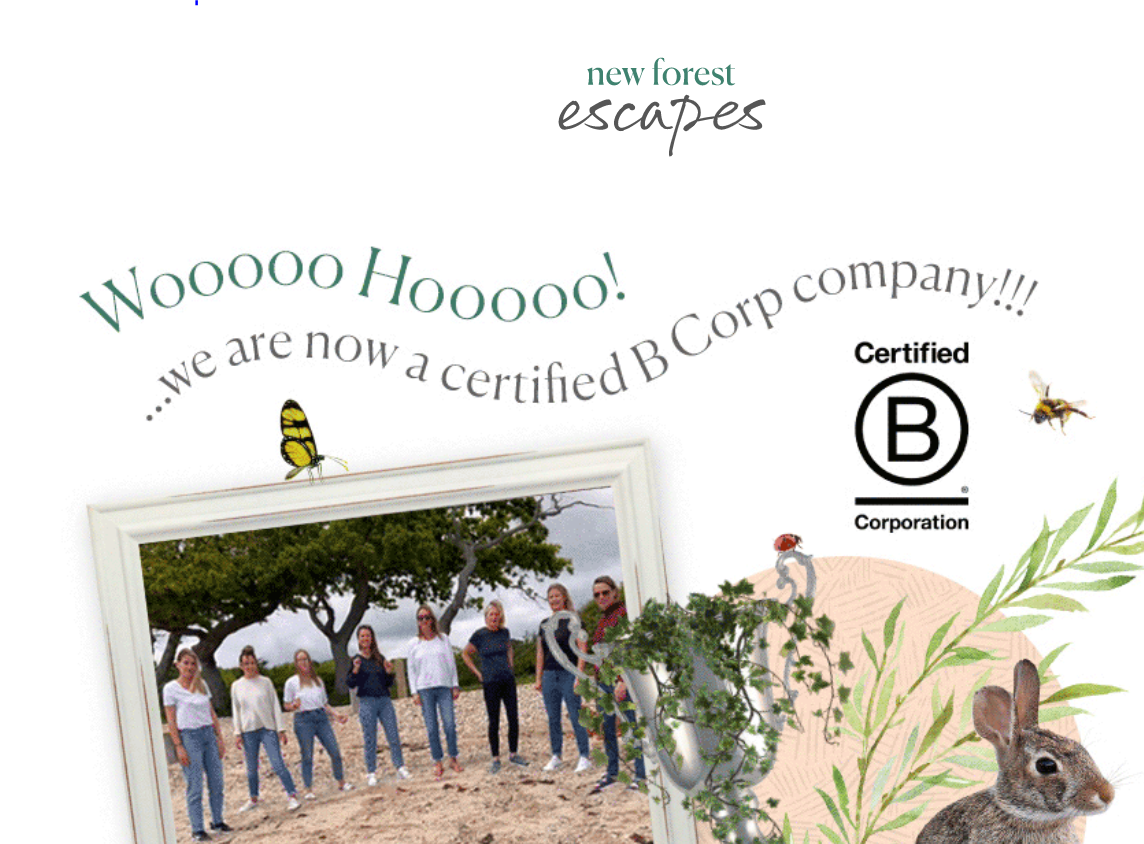 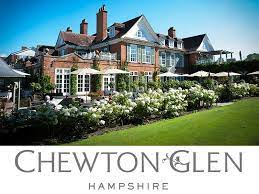 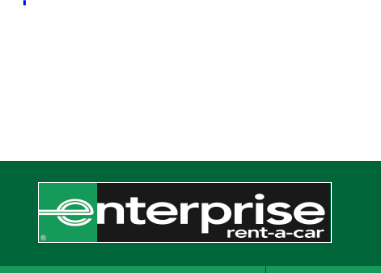 5
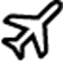 Sun
Arrival
Free day
Schedule
Mon
Briefing by client 
Managing international teams session
Guest lecture – 
International dinner
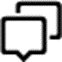 Tues
Ideation and working on creative projects session
Working in teams on the brief 
Free evening to explore Southampton
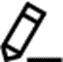 Wed
Working in teams on the brief 
Afternoon feedback on work so far
Online meeting with the client
Thu
Prepare final presentations 
Student Celebration Party & Dinner
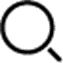 Fri
Feedback from client on presentations
Afternoon depart after 2pm
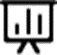 There are several potential dates  2023 we could look at :
 
27th March – 31st March
17th April – 21st April
And also, 
24th April -28th April ( this is an assessment week so less preferable)
20th March – 24th March

slido.com with #3292715
7
Contact us
Joanne Hooker
Head of PG, Apprenticeships and Enterprise

Joanne.hooker@solent.ac.uk
Pilar Garrido Sanz
Senior Lecturer in Leisure and Marketing

Maria.garridosanz@solent.ac.uk
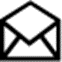 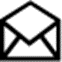 8
Thank youAny questions?